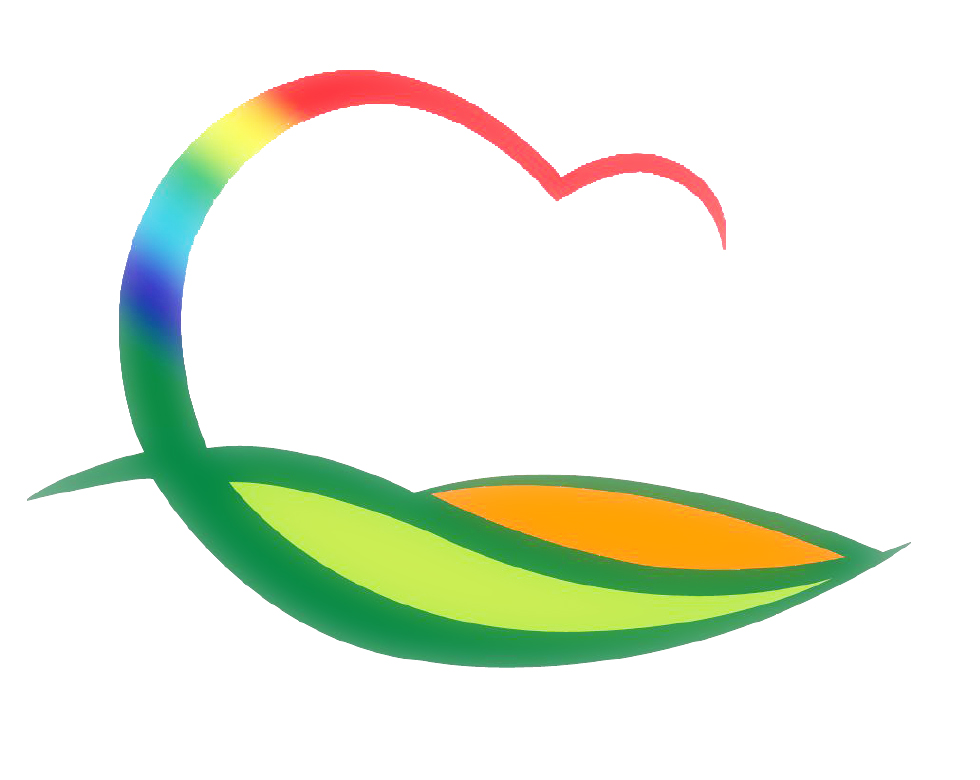 가족행복과
[Speaker Notes: 먼저, 지금의 옥천입니다.]
3-1. 제2차 새일센터지원협의회
12. 29(수) 14:00 / 온라인(Zoom) / 1명(담당자)
3-2.  2021년 보육재난지원금 지급
12. 29일한/ 1,009명 / 아동 1인당 10만원
   - 지급제외 : 유치원 재원, 해외체류아동, 재외국민, 외국인자녀 등
3-3. 영동군민장학금 기탁식
12. 27.(월) 10:40 / 군수님실 / 영동군여성단체협의회 / 200만원
12. 28.(화) 11:00 / 군수님실 / 정원식품 / 1,000만원
    ※ 군수님 하실 일 : 기념촬영